В  гостях  у  сказки
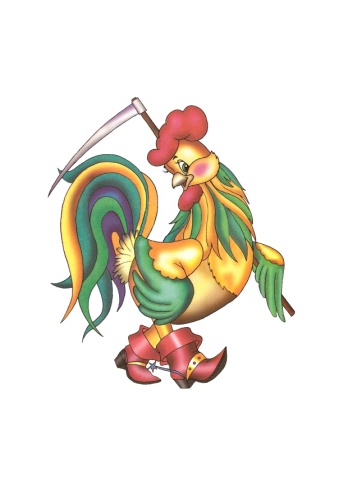 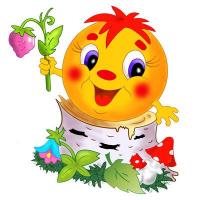 Воспитатель:    Горбушина Т.Б.
МБОУ «Конёвская  СОШ»
С.П. Д.С .  «Колосок»  
Младшая  группа
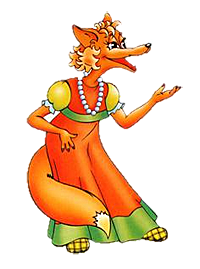 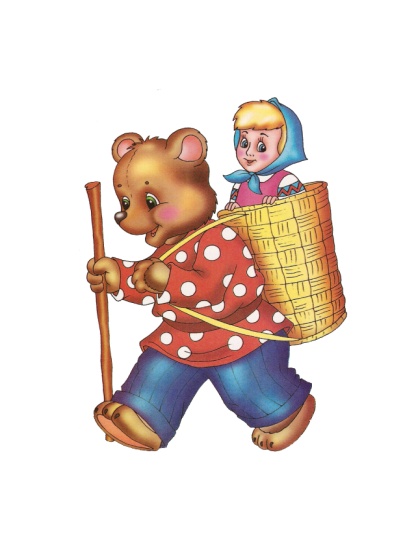 Репка.
Что за сказка: кошка, внучка,Мышь, ещё собака ЖучкаДеду с бабой помогали,Корнеплоды собирали?
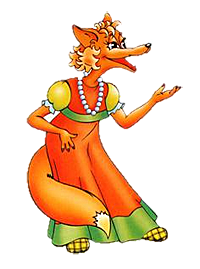 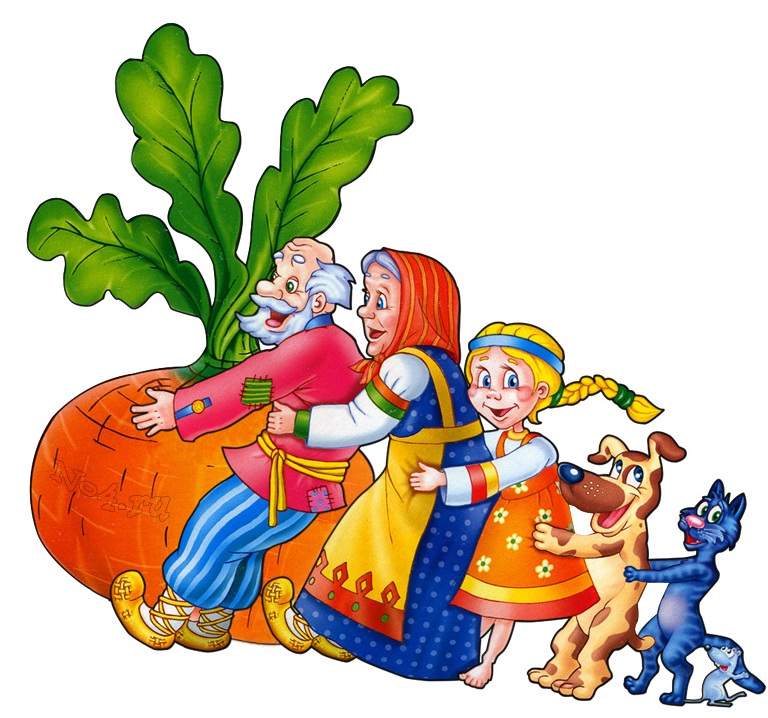 Колобок.
Он  от  бабушки  ушёл,И  от  дедушки  ушёл,Песни  пел  под  синим  небом,        Для  лисы  он  стал  обедом.
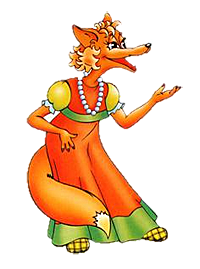 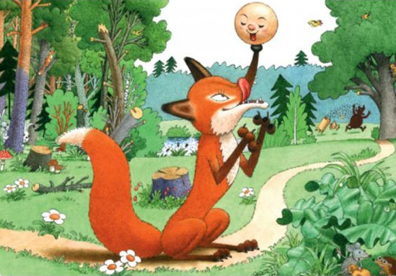 Теремок.
Домик   выстроен   в  лесу.
Мышку   он   вместил,   лису,
И   лягушку,   зайку,   волка.
А   медведь  пришёл   без  толку –
Мишка   в   домик  
 влезть  не   смог –
развалился …
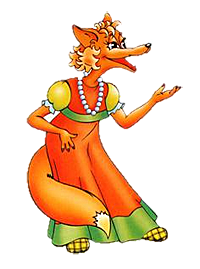 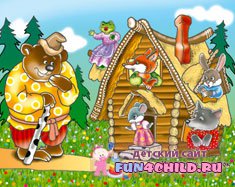 Три   медведя.
Возле    леса,   на   опушке,Трое   их   живет   в   избушке.Там  три  стула   и   три   кружки,Три   кроватки,   три   подушки.Угадайте   без    подсказки,Кто   герои   этой    сказки?
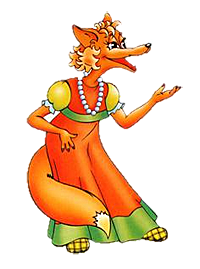 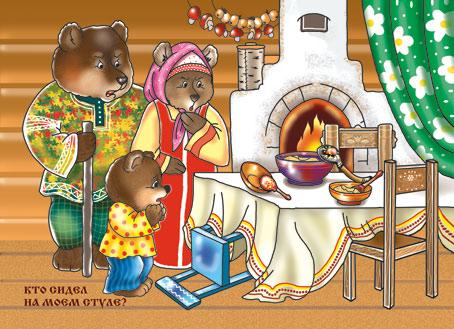 Маша   и   медведь.
Отвечайте   на    вопрос:Кто   в  корзине   Машу нёс?Кто  садился   на   пенёк?И   хотел   съесть   пирожок?Сказочку   ты   знаешь   ведь?Кто   же   это  был?
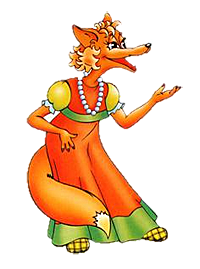 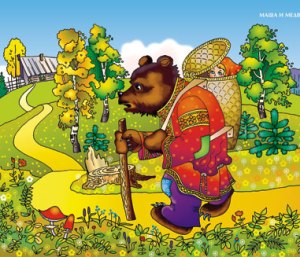 Волк  и  семеро   козлят.
Ждали    маму   с   молоком,А   пустили   волка    в   дом…
Кем   же   были   этиМаленькие   дети?
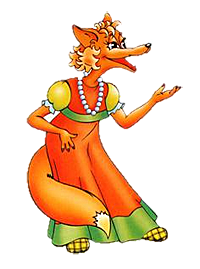 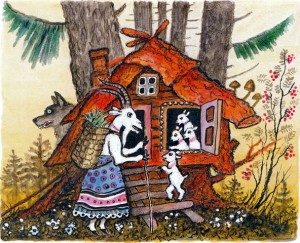 Кот,  петух  и  лиса.
Ой,   лиса,   лиса,   лиса,
Хитрая   плутовка.
Пела   песенку   она
Очень,   очень    звонко.
---Петушок,    Петушок,
    Золотой    гребешок.
    Выгляни    в    окошко,
  дам   тебе    горошка.
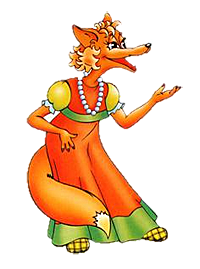 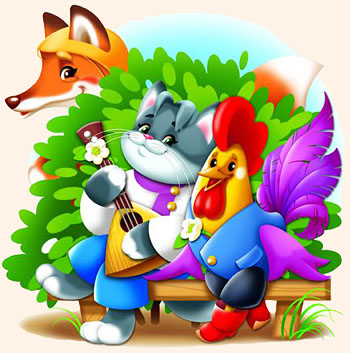 Гуси – лебеди.
У    Алёнушки   сестрицыУнесли   братишку    птицы,Та    с   подружками    играла,Братца    Ваню   проморгала.
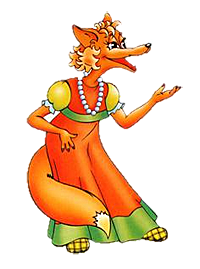 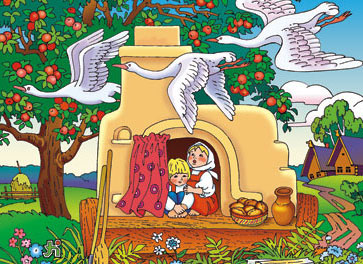 Заюшкина  избушка.
Дом   растаял   ледяной -
Попросилась    в   лубяной.
Приютил    её    зайчишка,
Сам   остался   без   домишка.
Зайцу    петушок    помог
Лису  выгнал   за    порог.
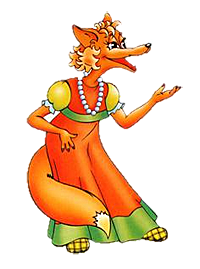 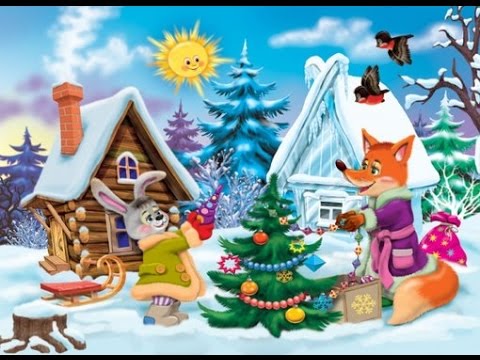 Лиса  и  волк.
Эта   ловкая  плутовка
Посадила   в   прорубь   волка.
А   потом   на   нём   каталась,
Очень   хитро   ухмылялась:
«Битый    небитого   везёт.»
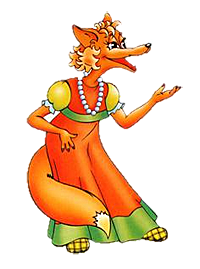 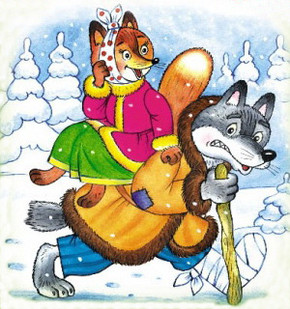 Снегурочка.
Дед   и   баба   вместе    жили,
Дочку   из    снежка   слепили.
Но  костра   горячий   жар
Превратил   дочурку   в   пар.
Дед   и   бабушка   в   печали
Как   же    их   дочурку   звали?
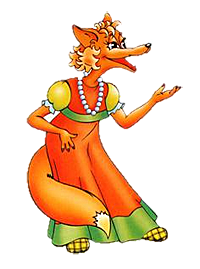 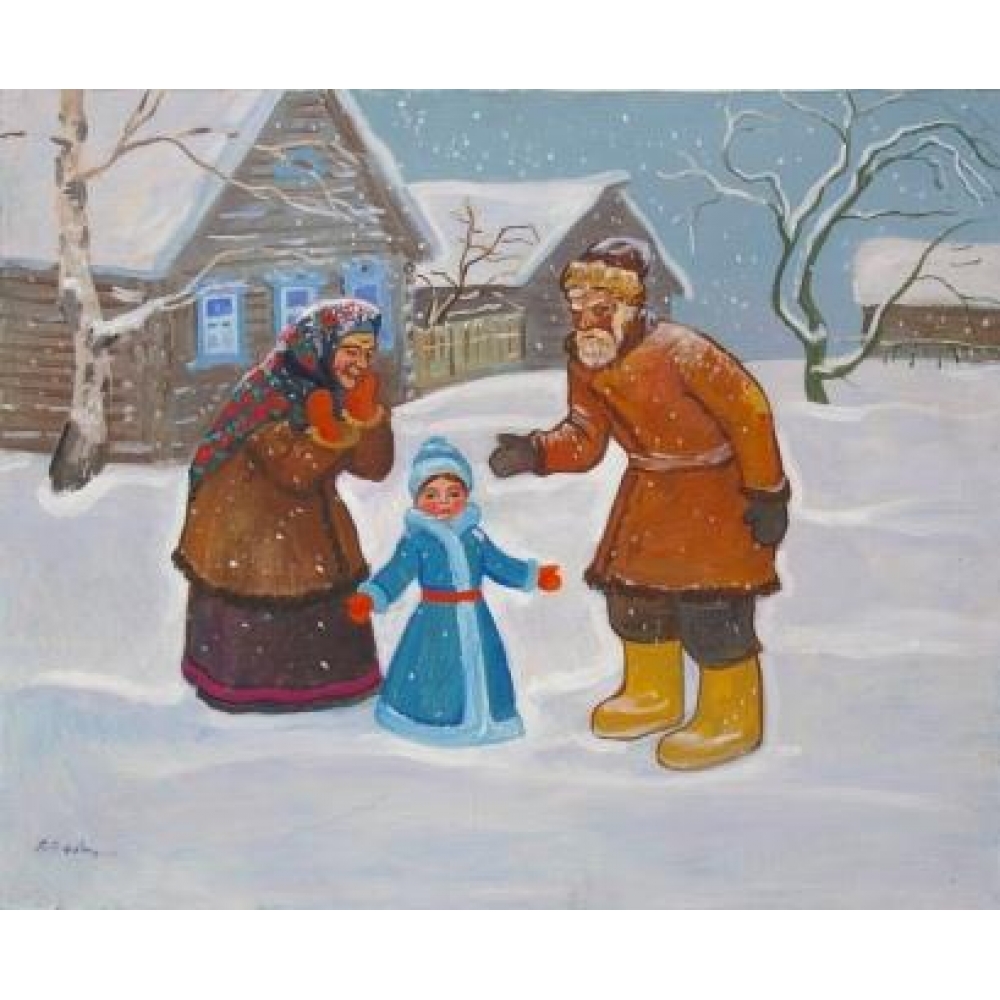 Вот  и   сказочке   конец,
А  кто   слушал  -  молодец!
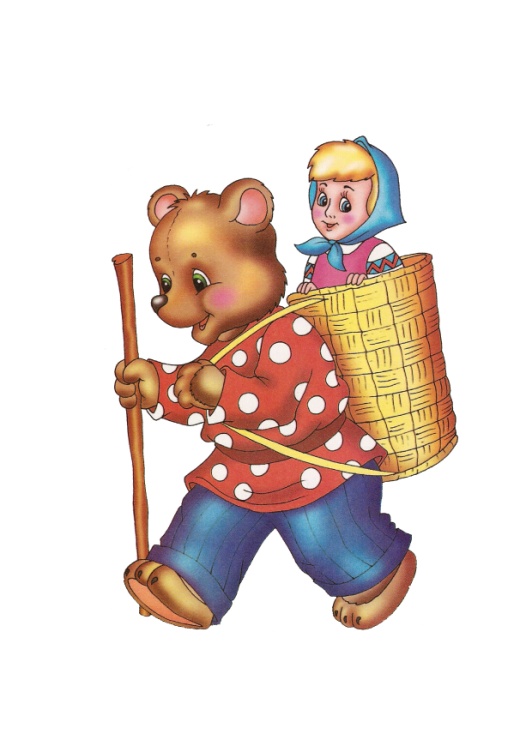 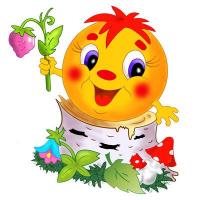 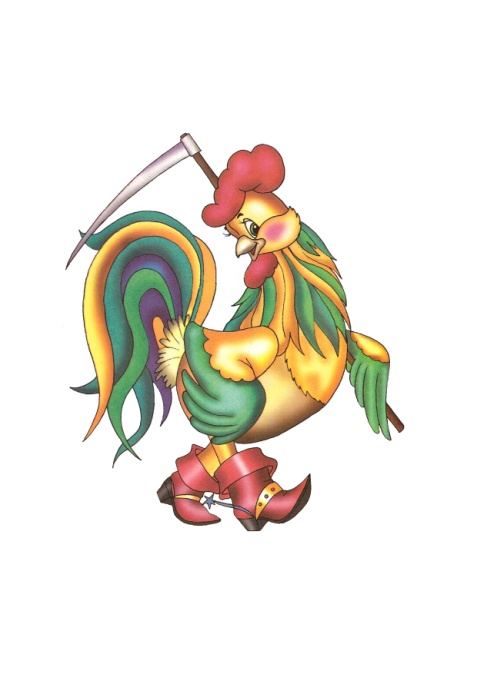 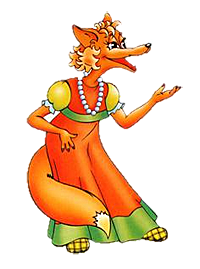